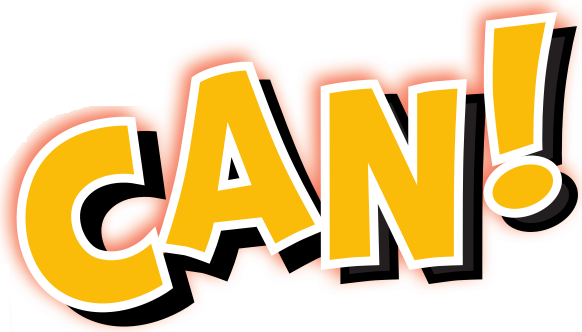 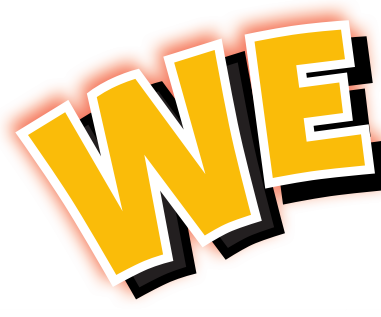 1
Unit 3
My Family
عائلتي
Rhythms and Sounds
الايقاعات والأصوات
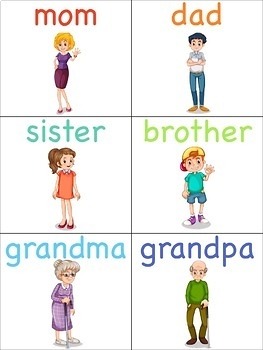 Materials :

Classroom poster 
Family flashcards 
Body flashcards
Strategy
2 bags :
Have one student take a My Body flashcard from the bag and hold it up . Have another student take a My Family flashcard from the bag and hold it up . Chant the Five Little Monkeys chant all together with the hand motions . When they chant, “One fell off and bumped his (body part),” they should touch that body part. After that version of the chant, have new students volunteers to take flashcards from the two bags to make a new version. Continue until all of the flashcards in the bags have been used.
Review the previous lesson 
مراجعة سريعة للدرس السابق
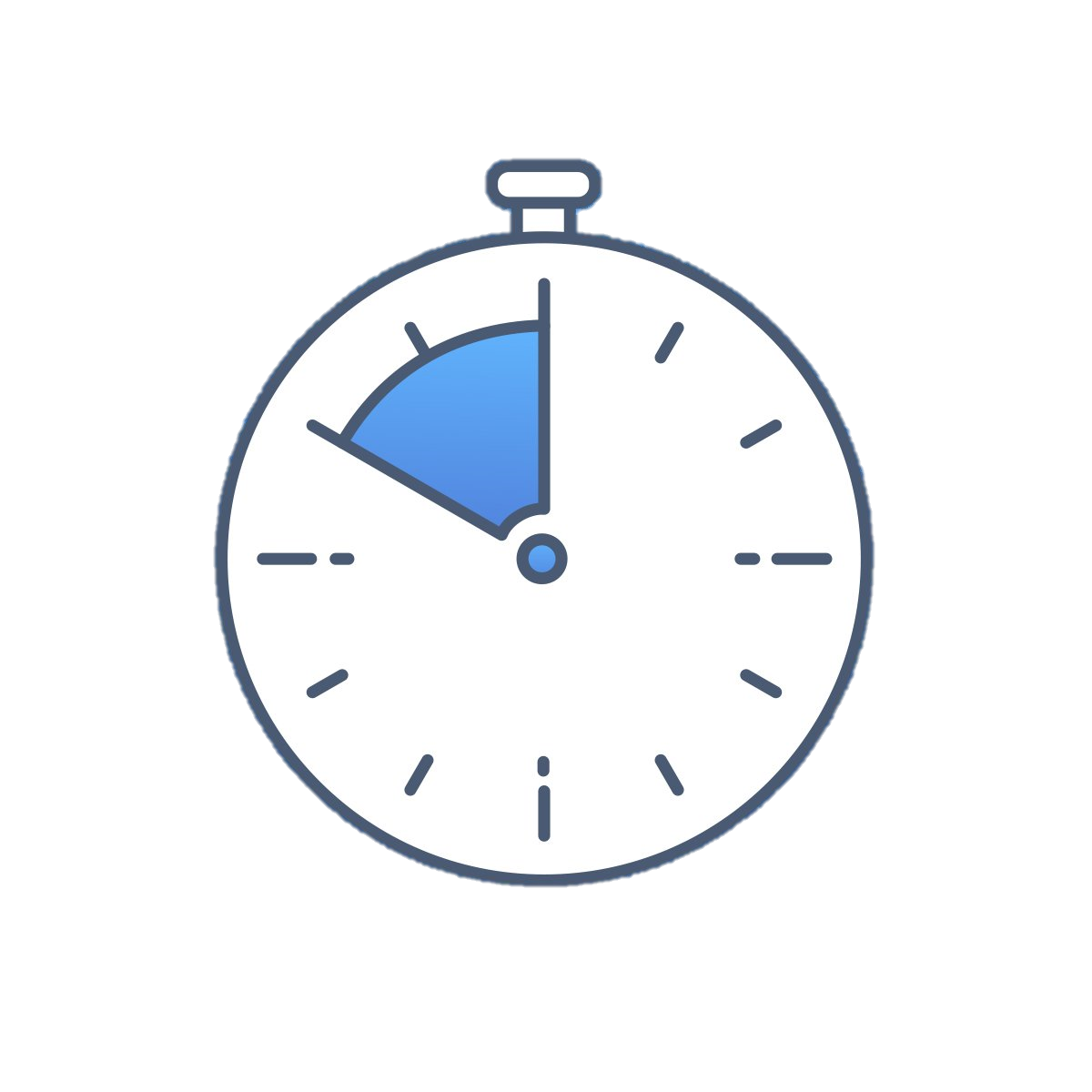 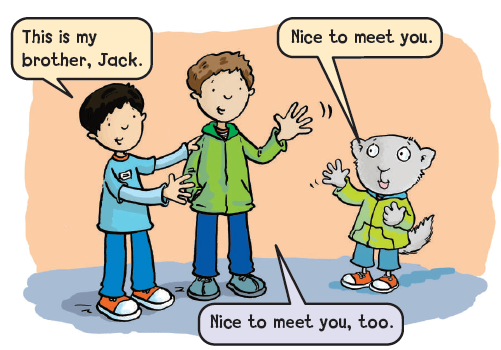 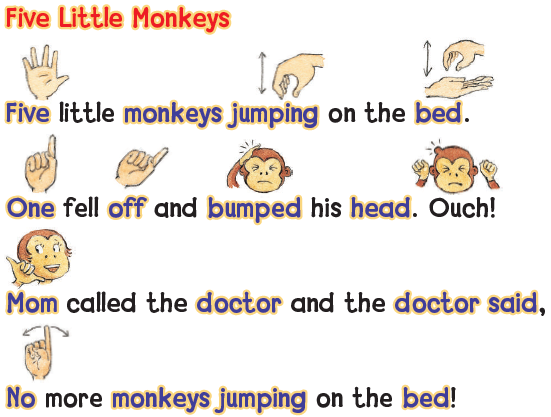 1
Chant and do 

ردد الأنشودة ثم طبق الحركات
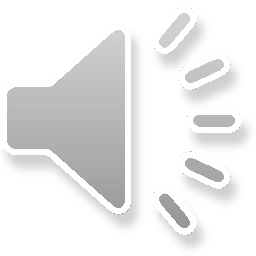 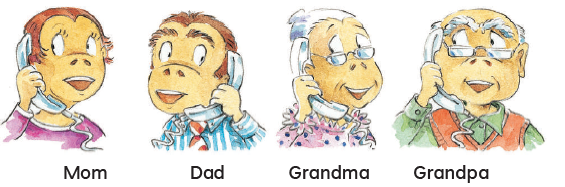 2
Chant and change the names

ردد الأنشودة مع تغيير الأسماء
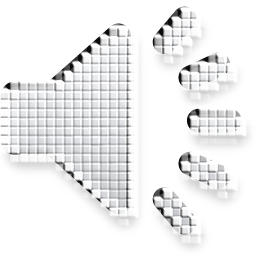 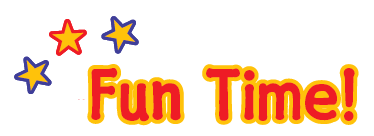 وقت المرح
Five Little Monkeys Game لعبة الخمسة قرود الصغار
Act out the chant . مثّل الأنشودة
3
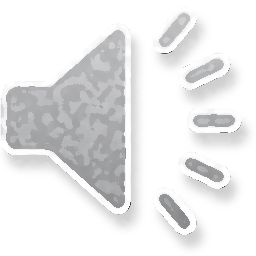 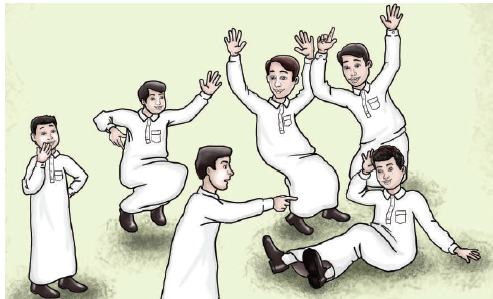 Goal Check 
التحقق من الهدف
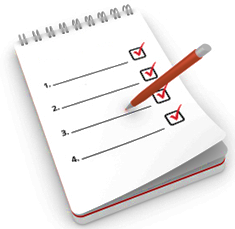 الهدف :
أن يردد الطالب الأنشودة بشكل صحيح وسريع 
أن يطبق الطالب حركات اليد في الأنشودة
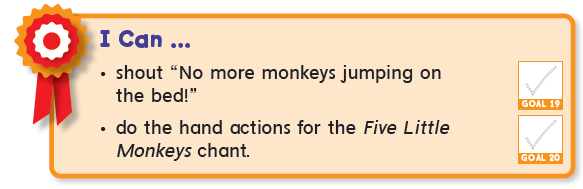 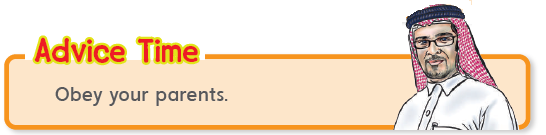 وقت النصيحة
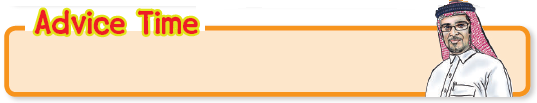 أطع والديك دائما
Have a nice day 

See you next class
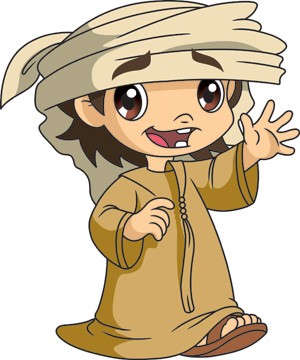